A Session Initiation Protocol (SIP) Load Control Event Packagedraft-shen-soc-load-control-event-package-00.txt
Charles Shen† and Henning Schulzrinne, Columbia University
Arata Koike, NTT

IETF  Interim Meeting, December 2010


† Now with AT&T
Main updates
Addressed comments from the mailing list by
Bruno Chatras
Janet Gunn
Volker Hilt
Geoff Hunt
Timothy Moran
Eric Noel
Parthasarathi R 

Full diff available at http://tools.ietf.org/rfcdiff?url1=http://tools.ietf.org/id/draft-shen-sipping-load-control-event-package-03.txt&url2=http://www.ietf.org/id/draft-shen-soc-load-control-event-package-00.txt
11/29/2010
2
1. Filter value computation
Section 4.2

Clarified that filter value computation is based on algorithms out-of-scope of this document. The values do not have to be static, depending on the specific algorithm. 

The wording in the example operation scenario in Section 4.3 is adjusted accordingly
11/29/2010
3
2. RPH header
Section 4.4

Mentioned RPH header in the revised texts:

"A simple policy is to reject excessive requests with 500 responses as if they were obeying the rate, except that the SIP server should honor the Resource-Priority header field as defined in RFC4412 [RFC4412] in order to preserve more high-priority requests."
11/29/2010
4
3. Logical combination AND / OR
Section 6.3.1 

Clarified further on whether the sub-elements should be interpreted as "AND/OR" combination within the Call-Identity element.

Allows the call identity to be specified by multiple fields of a SIP request simultaneously, e.g., both the From and the To header fields
11/29/2010
5
4. Action for filtering
Section 6.4

Clarified actions for filtering. added 
"In static load filter configuration scenarios, using the <rate> sub-element is RECOMMENDED because it is hard to enforce the percentage  rate or window-based control when the incoming load from upstream or the reactions from downstream are uncertain."  

Changed the default action for non-acceptable requests from "Drop" to "Reject" in order to curb retransmission.
11/29/2010
6
5. Security considerations
Section 9

Revised texts now state that:

“all load control notification MUST be authenticated and authorized before being accepted.”
11/29/2010
7
Open Issue: mandatory default schema
Initially brought up by Bruno in 2009

Background 
This I-D defines a SIP Event with its associated XML schema. The I-D does not preclude additional schemas to be used. When a more sophisticated schema is used in specific environments, the SIP event mechanisms defined in this draft can still be applicable, only the schema need to be different (e.g., ETSI-specific schema ETSI ES 283 034 in NGN).    

Problem description
The argument is that when using an alternative schema (e.g., ETSI-specific schema ETSI ES 283 034 in NGN), the respective SIP entities do not have to support the schema in this I-D. However, the current version mandates the support for the schema in this I-D in order to facilitate interoperability.
11/29/2010
8
Open Issue: mandatory default schema
Possible solutions

Retain the current I-D's statement. If necessary, create separate I-D for  alternative schema (e.g., ETSI-specific schema ETSI ES 283 034 in NGN) which is mandatory for that I-D. The other I-D may refer to this I-D for contents that are in common. In the case both I-Ds become RFCs, a product may be declared as RFC-A compliant or RFC-B compliant.   

2. Change the wording in the current version, making the schema in this I-D default but removing its mandatory support requirement. 

3. Split the current I-D into two documents. One about the common contents on the mechanism, the second about the schema itself. Alternative schemas can be defined in other separate I-Ds. In this case, decision still needs to made about whether any one schema needs to be mandatory.
11/29/2010
9
Open Issue: document status
Shall this I-D be accepted as a WG item, in particular, as the base document for the third deliverable in the WG charter: 

“3. A specification for a SIP load filtering mechanism.”?
11/29/2010
10
Backup Slides
Backup slides:
Mechanism overview
11/29/2010
11
Problem Statement
SIP overload feedback control is reactive 
typically affects traffic already admitted & treat it equally

Where applicable, it is desirable to leverage known overload contexts (e.g., time and scope) 

Complement feedback control
Push control closer to the source
Specify selected parties to be controlled
Setting up control in advance
11/29/2010
12
Solution
SIP event package for load control
Subscribe and Notify-based mechanism, instantiation of SIP event framework RFC3265

Definition of load control XML document 
Condition
Call Identity: source/destination, SIP or Tel URI(s)
Validity: time period to activate control 
Method:  e.g., INVITE
Actions
E.g., accepting a target controlled rate
11/29/2010
13
Example
Filter Spec
ID: To: +1-212-555-1234
Time: 9am-10am 2009-1-1
Act: accept rate=NSPA
Filter Spec
ID: To: +1-212-555-1234
Time: 9am-10am 2009-1-1
Act: accept rate=NEPA
Filter Spec
ID: To: +1-212-555-1234
Time: 9am-10am 2009-1-1
Act: accept rate= Nmax
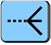 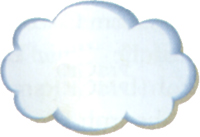 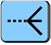 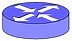 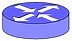 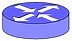 Enterprise Network A
Hotline Callee
212-555-1234
9am-10am, 
2009-1-1
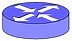 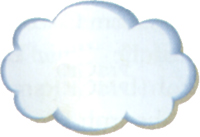 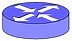 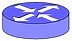 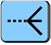 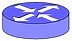 Service Provider A
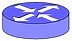 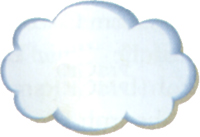 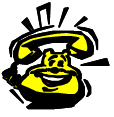 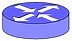 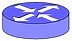 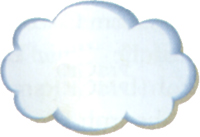 Filter Spec
ID: To: +1-212-555-1234
Time: 9am-10am 2009-1-1
Act: accept rate=NSPB
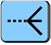 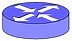 Enterprise Network B
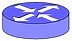 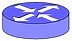 Service Provider B
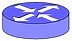 11/29/2010
14
[Speaker Notes: SIP Event SUBSCRIBE and NOTIFY mechanisms]